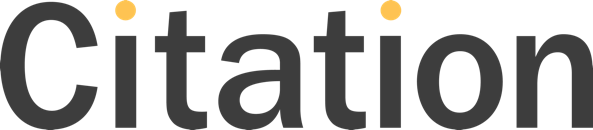 CARE
Handling Safeguarding Effectively
Tracy Winter

       Employed Barrister
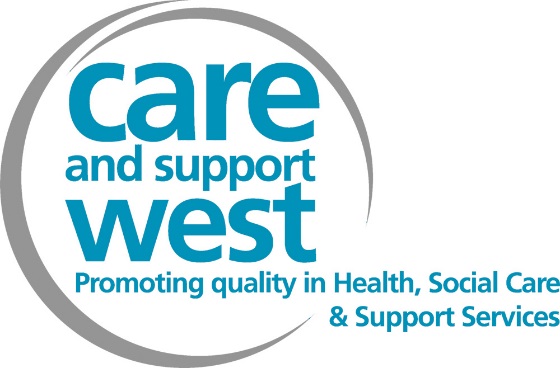 Introduction
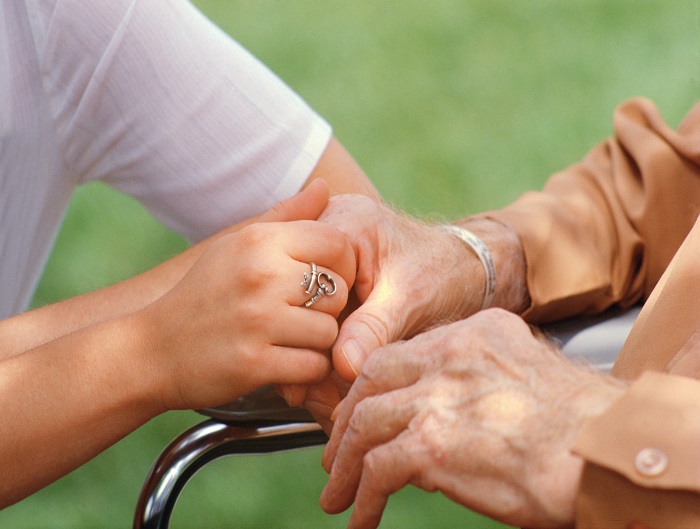 Safeguarding issues and how they should be dealt with in employment law terms

Outcome will be you have a better idea of how to address problems and also how to avoid them in the first place

Also look at the clash between employment law and safeguarding requirements
Before you Start
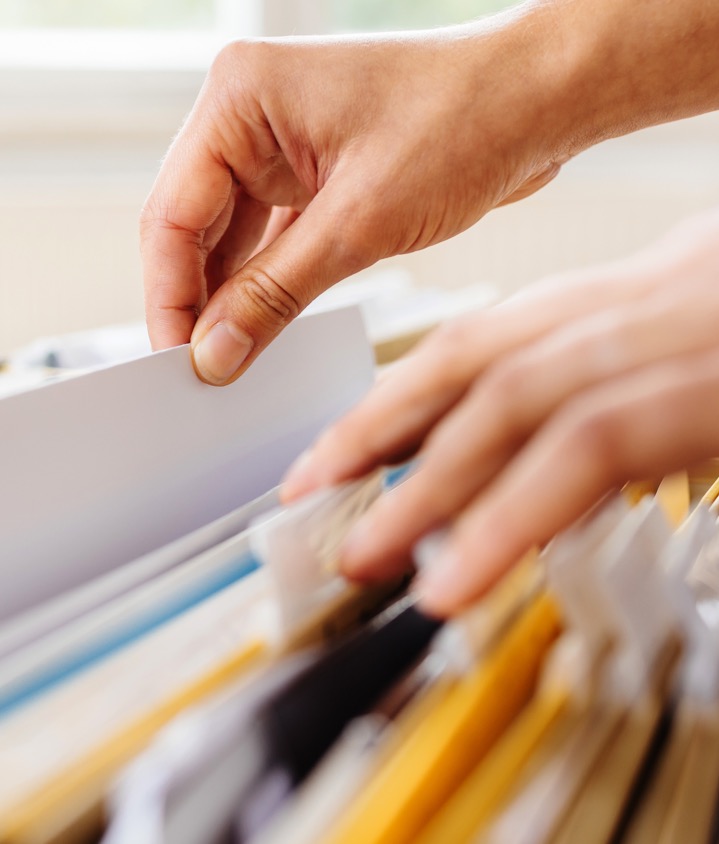 Effective written safeguarding policies in place easily accessed by staff
Recruitment
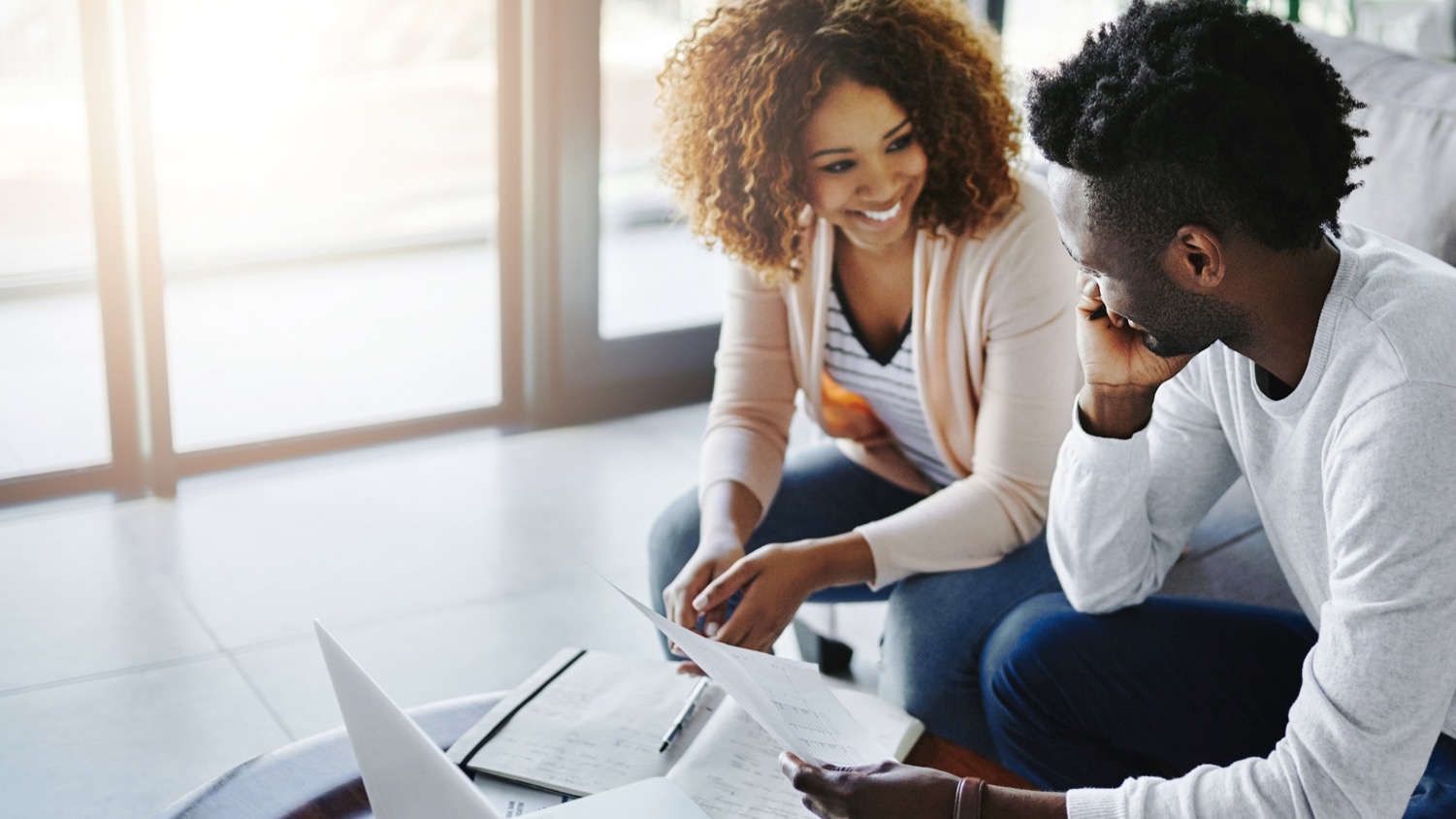 Robust application process

Not just an application form and interview

How about inviting applicants in to see the home and have an informal discussion with potential candidates before they formally apply, such as an open day?
Recruitment
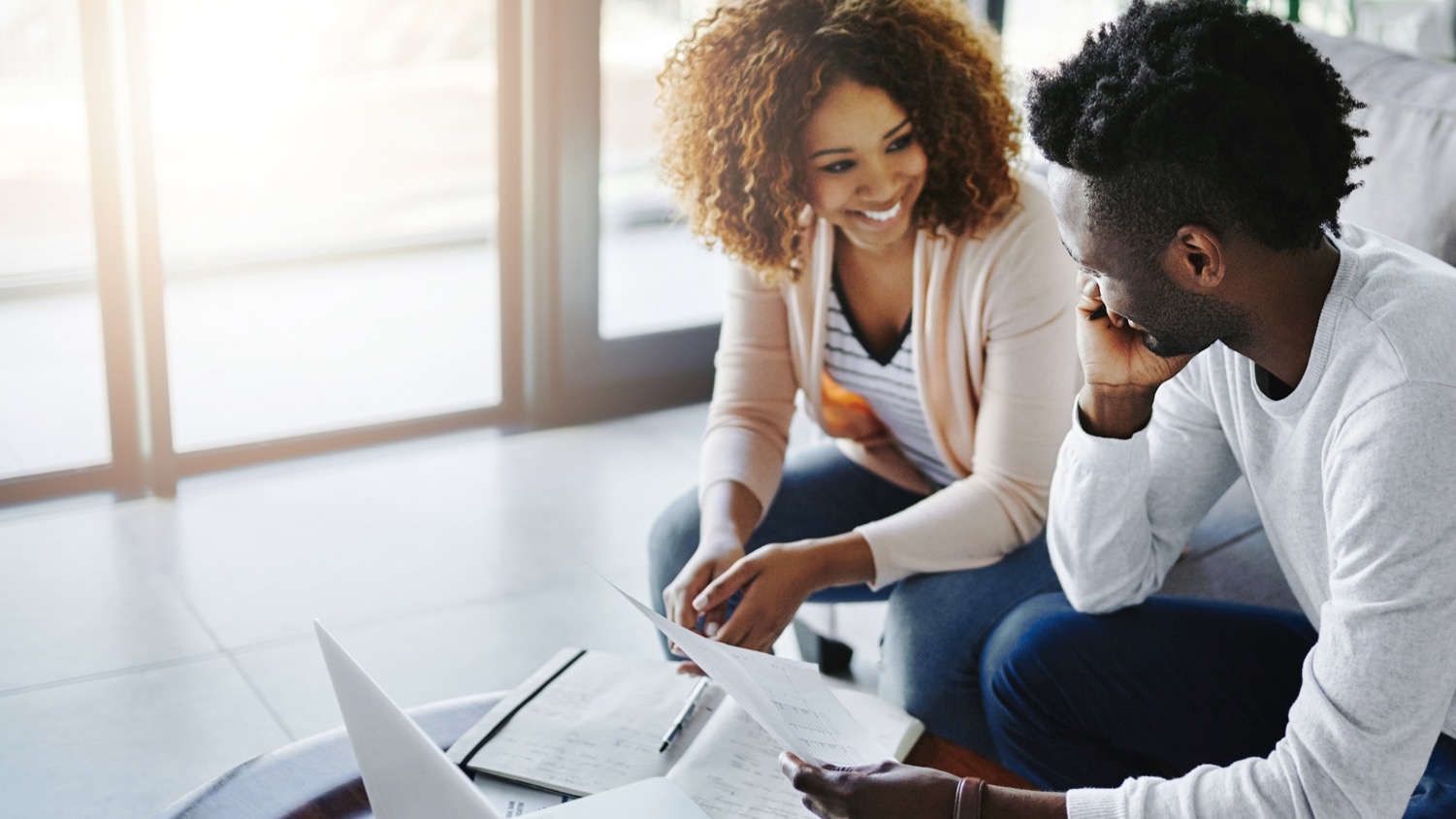 ALWAYS get references
ALWAYS do DBS checks

Job offers should ALWAYS be conditional until satisfactory references have been provided and DBS checks have been carried out
Induction and Probation Period
Have a proper induction plan in place
Thorough training
Ensure everyone understands the rules and regulations
Care Certificate training
Continuous training and updating throughout working career with the company
Offer opportunities to progress career
Offer support with mentoring, courses
Regular team meetings in-house
Ensure staff keep their mandatory up to date
Safeguarding Policy
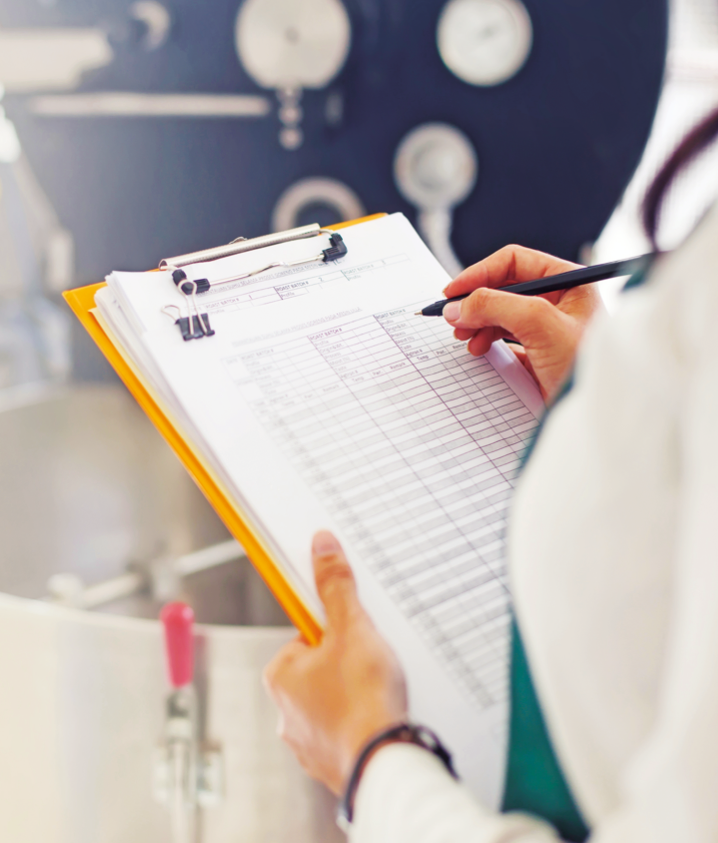 Make sure that staff are fully aware of the safeguarding policy and procedure in place from the beginning and throughout their employment

It must be clear that if they fail to adhere to safeguarding rules, they could face disciplinary action
Safeguarding Policy
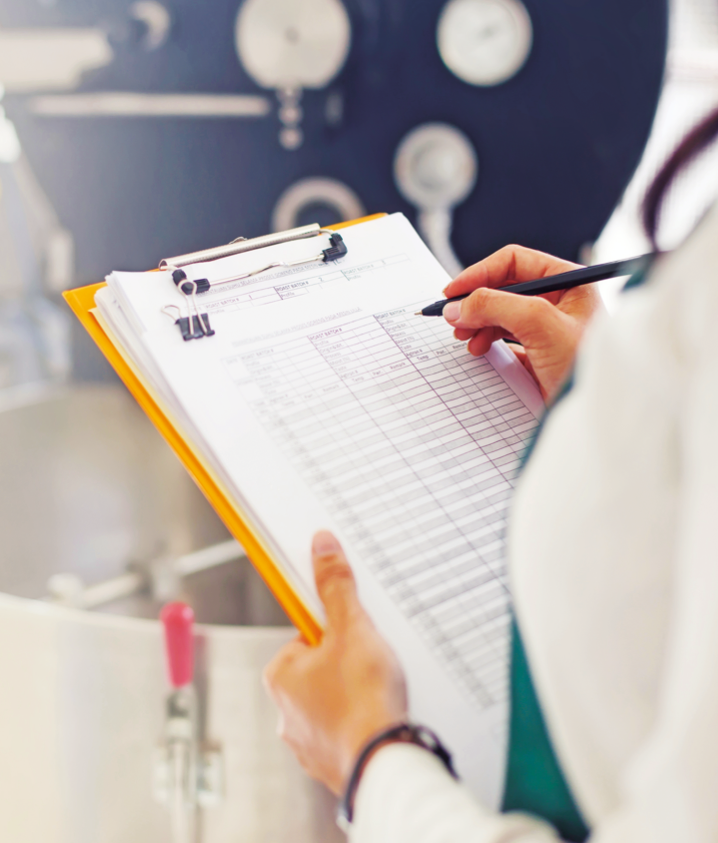 They must be aware that certain safeguarding issues are deemed to be potential gross misconduct

Consistent ways of addressing safeguarding breaches as set precedents for future
Practical Action
Safeguarding breaches
Disciplinary process

Questions to ask:

Is it Gross Misconduct?

Do you suspend or can you give alternative duties?

NO SUCH THING AS INSTANT DISMISSAL
Practical Action
Is the person in probation?
Yes
If out of probation and not Gross Misconduct
Probation review meeting
Normal disciplinary process as set out by ACAS– investigation, disciplinary hearing, outcome and right to appeal
Practical Action
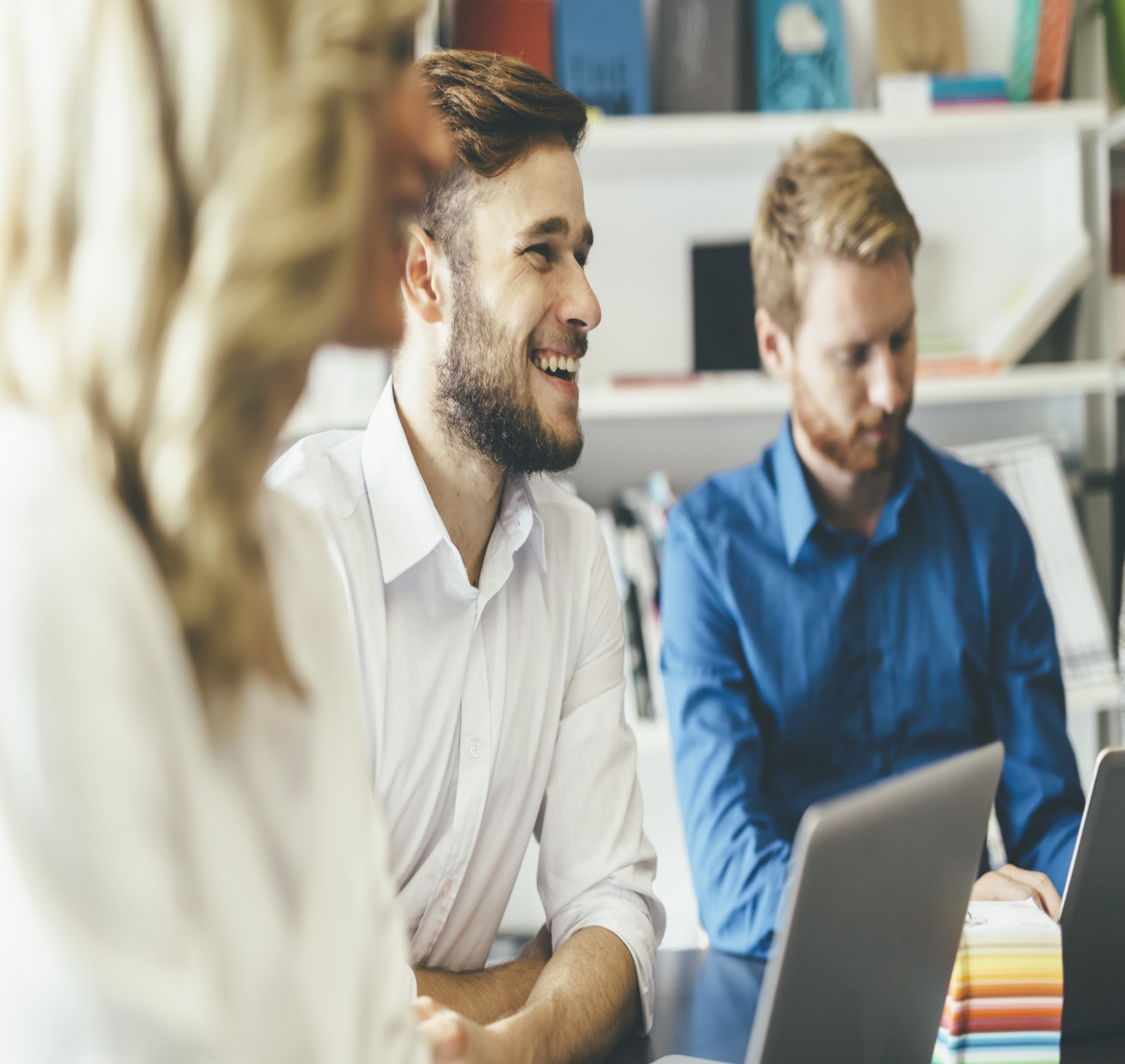 Outcome to the disciplinary hearing may be verbal, written, final written or dismissal with notice

The employee will have a legal right to appeal any decision

At all stages other than dismissal, give re-training
Practical Action
Biggest Problems
Much of the abuse is not witnessed and often the victim does not have capacity to provide a witness statement

Employment law says we cannot make a decision where it is one persons word against the other

Some abuse is not identified as abuse, such as; resident to resident abuse

Police are often not contacted quickly enough particularly where suspected physical or sexual abuse has occurred so vital forensic evidence is destroyed
Case Studies
Verbal and Psychological Abuse

Carer “x” witnessed using a derogatory term towards a service user who had been incontinent

Later heard to say “If she was a dog, you would put her down…”
 
Same carer also witnessed pointing in service user’s face in an aggressive way when she held onto her arm tightly and scratched her saying “I swear I will swing for you…”

What would you do as far as employment law is concerned?
Case Studies
Verbal and Psychological Abuse

Female resident of care home without capacity is found in bed naked from the waist down and in bed next to her is a male resident.

Staff put him back in his room and did not report the incident.

It also emerges they were supposed to do hourly checks but they had not been doing them.

Is this a safeguarding breach?
What are the employment law implications?
Case Studies
Verbal and Psychological Abuse
Day staff go into the room of a resident who has no capacity. She is clearly distressed, when they pull back the sheet they find her lower leg very swollen and apparently deformed. 

It transpires she had a nasty fracture.

The night carer had not mentioned anything at handover and there was nothing in the notes.

Investigation identified that she had found the resident on the floor and walked her back to her bed and covered her up and gone home.

What are the employment law implications here?
Case Studies
Verbal and Psychological Abuse

Domiciliary care worker reportedly has been using service user’s credit card to pay for goods in the name of the service user and then taking them

Goods are expensive

Police have arrested her as relatives have reported her.

Is this gross misconduct?
Case Studies
Medication Errors
RGN overdosed a resident with warfarin

Did not follow protocol e.g notifying GP

Did not record giving a double dose

Clearly tried to cover the error up.

What are the employment law implications?
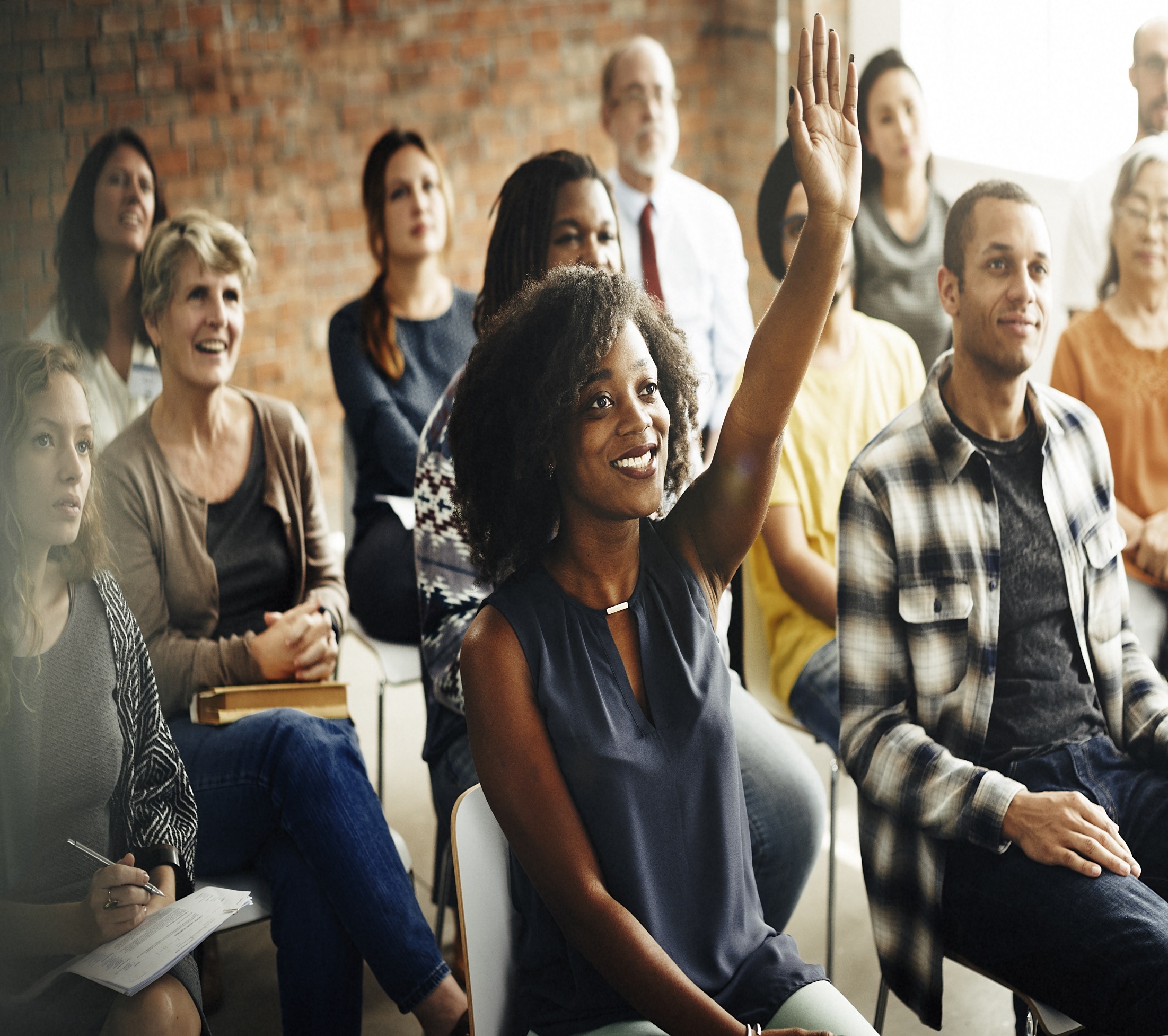 Questions?
Come and meet us!
If you do have any questions, please feel free to come and see us at our stand where a Citation employee will be more than happy to assist!